Традиційна обробка народної інструментальної музики
Запрошуємо у подорож
Подорож до Вірменії
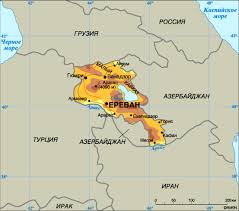 Ми мандруємо у південну частину Закавказзя, де і розташована Вірменія.
Серед пам’яток культури Вірменії — старовинні фрески, керамічні вироби з розписом і гравюрою, чудові християнські базиліки, старовинна архітектура.А скільки діячів культури прославляли цей край!
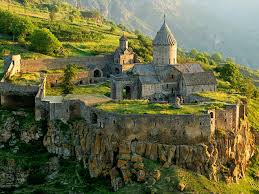 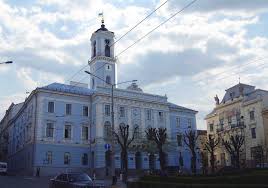 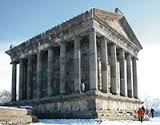 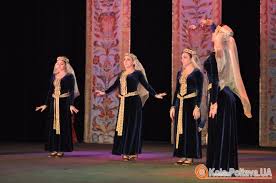 Арам Хачатурян
Арам Ілліч Хачатурян
відомий вірменський композитор,
диригент, педагог. Серед його тво-
рів — балети «Щастя», «Гаяне»,
«Спартак», симфонії, поеми, 
увертюри, твори для духових
інструментів і вокальні композиції.
Балет «Гаяне», написаний на лі-
брето Б. Плетньова, — один із
 кращих творів  А. Хачатуряна.
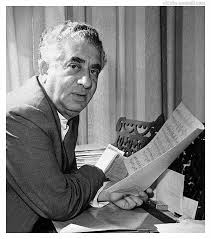 Слухаємо музику
А. Хачатурян. Лезгинка з балету «Гаяне» у виконанні Лондонського симфонічного оркестру (1976 р., диригент –
А. Хачатурян).
Лезгинка — народний танець, поширений середнародів Кавказу.Темп швидкий. Виконується як сольний чоловічий танець, а також у парі з жінкою. Танцюристи, наче змагаючись, демонструють віртуозність, вправність, спритність і невтомність. Лезгинка стала візитною карткою будь-якого кавказця.
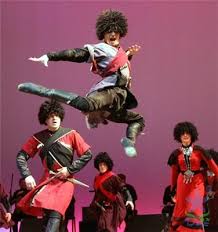 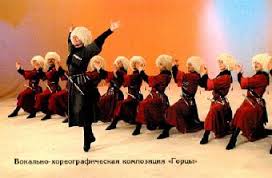 До традиційної народної вірменської музики звертались композитори і інших країн
«Руслан і Людмила» — опера 
М. Глінки в п’яти діях, лібрето
за однойменною поемою О.
Пушкіна. У четвертій дії опери
композитор представляє східні
танці в замку Чорномора, серед
яких є і обробка народного
 анцю лезгинка.
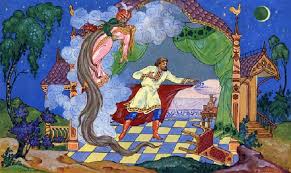 Слухаємо музику
Народний танець лезгинка у виконанні оркестру.
М. Глінка. Лезгинка з опери «Руслан і Людмила» у виконанні оркестру.
Лезгинка в сучасній естрадній обробці.

Традиційна обробка народної
інструментальної музики — це 
видозмінювання народного музичного
твору (народного танцю, народної
мелодії) шляхом гармонізації, аранжування
або транскрипції.
Традиційна інструментальна культура Вірменії
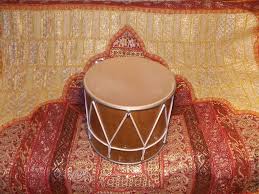 Найвідоміші музичні інструменти Вірменії: 
дхол (ударний музичний інструмент)
 
зурна (язичковий дерев’яний 
    духовий інструмент)


-  дудук (духовий інструмент, який виробляється
   виключно з деревини абрикоса і має 
   неповторний тембр).
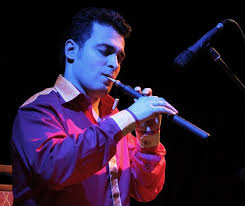 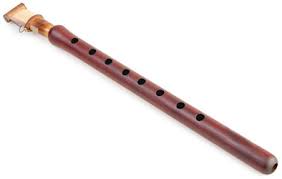 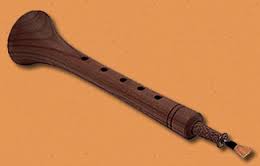 Слухаємо музику
Вірменська народна пісня у виконанні Дж. Гаспаряна (дудук).

В. Мей (скрипка) і Дж. Гаспарян (дудук). Попурі на  мелодії класичних творів.
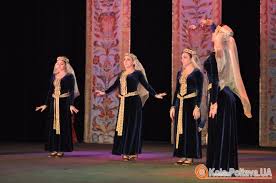 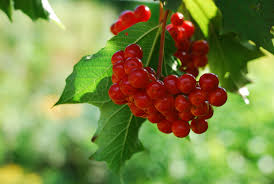 Повторюємо   пісню
музика  Р. Квінти
Слова В. Куровського
 “Одна калина”
Домашнє завдання
Здійснити віртуальну подорож по Вірменії. Познайомитися з культурною спадщиною цієї країни